Virginia Health Benefit Exchange Advisory Committee MeetingSabrina Corlette, ChairIkeita Cantú Hinojosa, Vice Chair
March 21, 2024
Ex-officio Members:
​
Secretary John Littel – Health and Human Resources ​
Director Cheryl Roberts – Dept. of Medical Assistance Services ​
Commissioner Danny Avula – Dept. of Social Services ​
Commissioner Scott White – Bureau of Insurance​
Dr. Karen Shelton – State Health Commissioner​


Appointed / Voting Members:​

Sabrina Corlette, Chair ​
Ikeita Cantu Hinojosa, Vice Chair ​
Julie Green Bataille​
Lee Biedrycki ​
Scott N. Castro ​
Elizabeth Cunningham ​
Doug Gray ​
Starla Kiser ​
Louis Rossiter
Craig Connors
Roll 
Call
Welcome
and 
Call to Order
Meeting Etiquette
Only committee members should have cameras turned on. ​
Committee members can raise their hand to ask a question of the presenter. ​
Stay muted until you are called on to speak. ​
The transcript of this meeting will be made available online at:
https://www.marketplace.virginia.gov/virginia-health-benefit-exchange
Agenda
Call to Order 
Director’s Update 
Subcommittee Report 
Other Business 
Public Comment
Adjournment
4
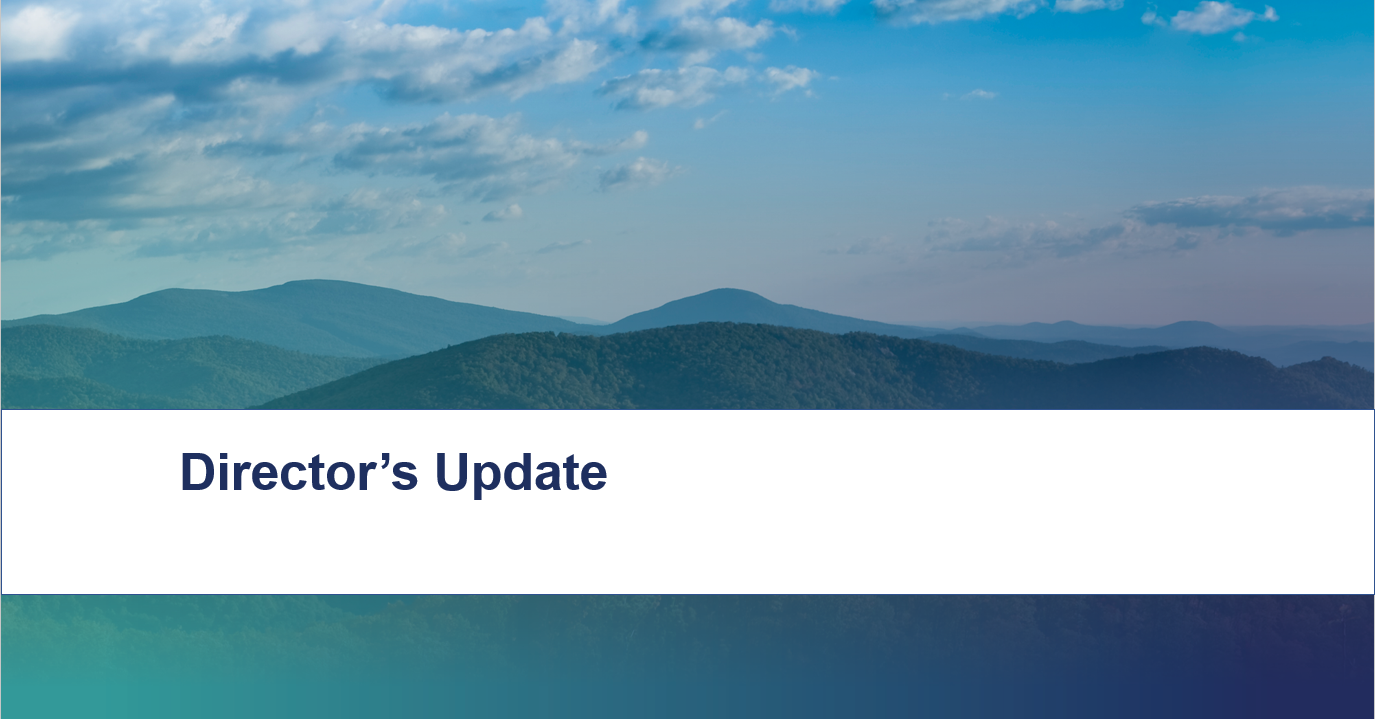 Director's UpdateOpen Enrollment 2024 Results
Public-facing Dashboard Updates
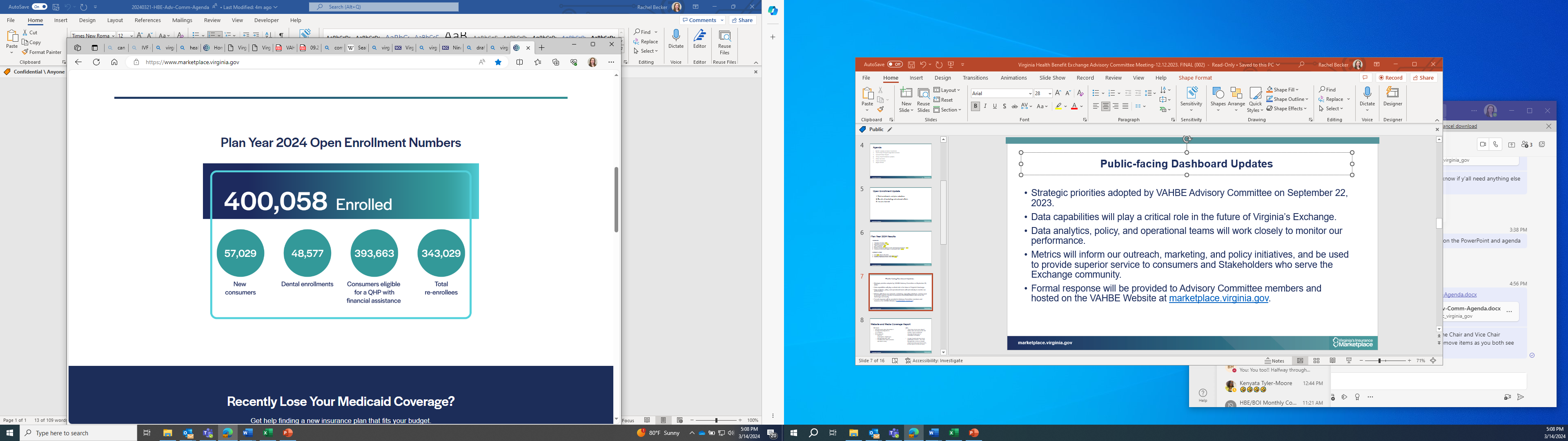 Marketing and OutreachCampaign Results
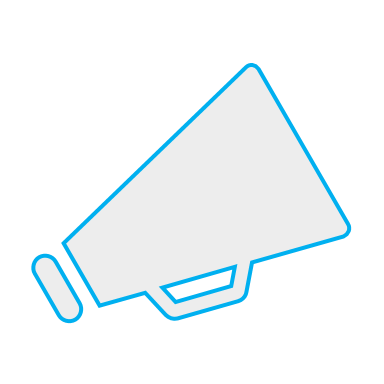 Throughout Open Enrollment, Virginia’s Marketing and Outreach efforts garnered 190.7 million impressions 
and 635,126 clicks.
Marketing and OutreachTop 3 Channels
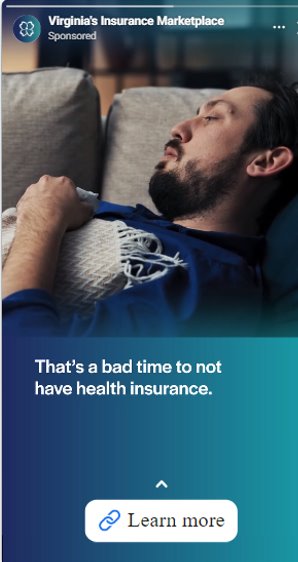 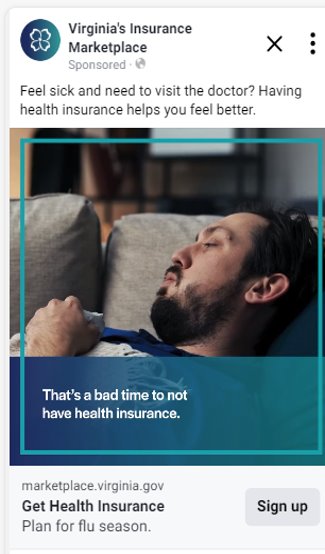 Marketing and OutreachCampaign: Facebook & InstagramMeta
Of the ads that ran across Meta (Facebook & Instagram), the "Feverish" ad concept was the top performer
Marketing and OutreachCampaign: Google Search
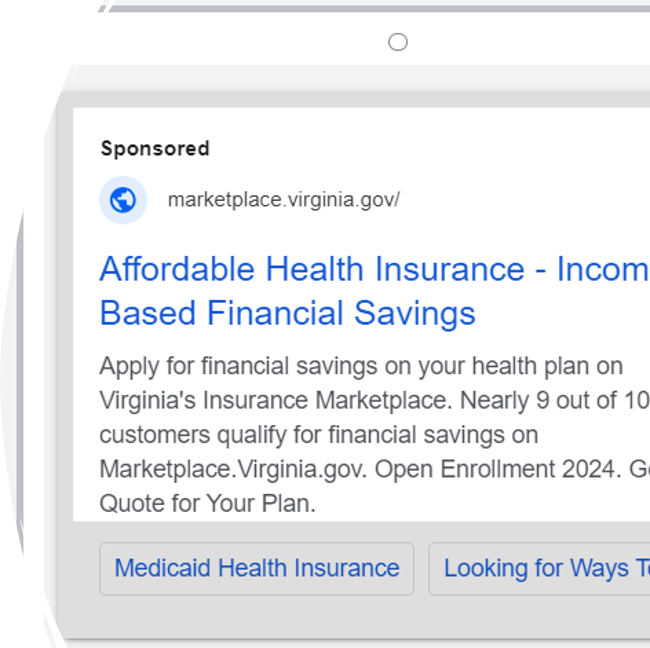 The top-performing English Google Search ad is pictured here . The strongest English search terms for this campaign were “healthcare marketplace” (16,442 clicks) and “health insurance plans” (1,456 clicks).
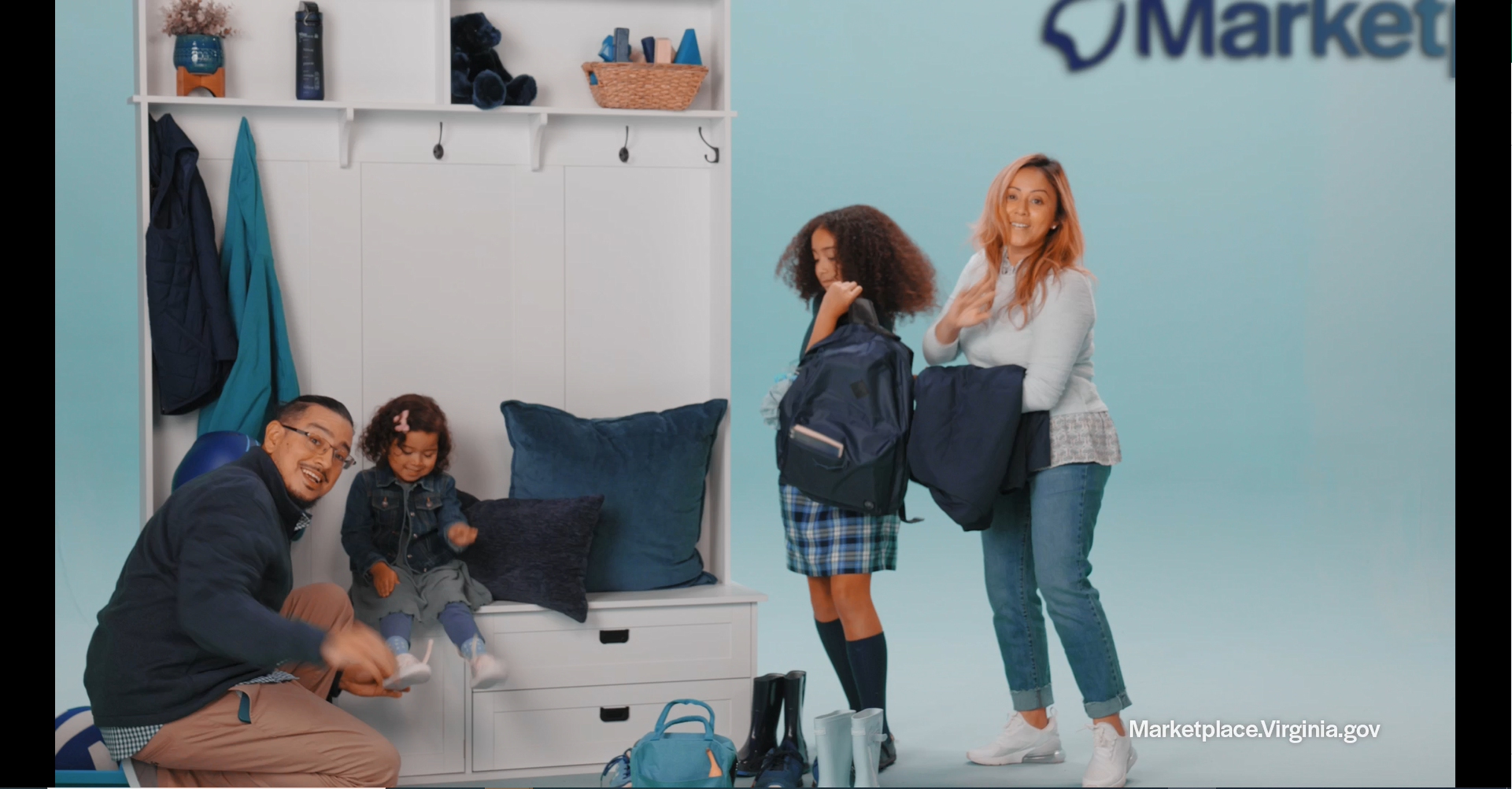 Marketing and OutreachCampaign:Programmatic Display
The “Delgado Family” video drove the highest clicks to the Marketplace website across all English video advertisements on programmatic video channels.
Marketing & Outreach Campaign: Mobile Billboard
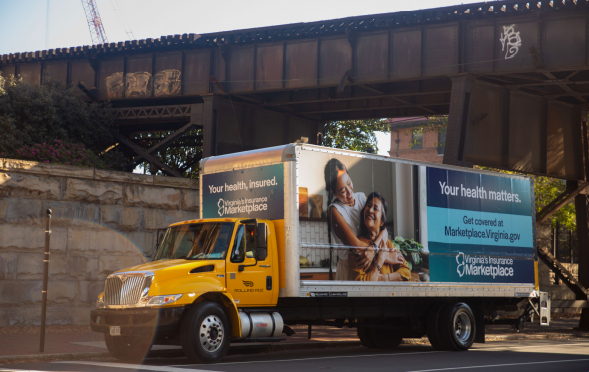 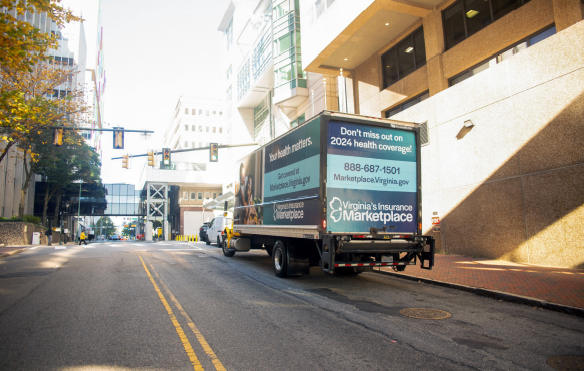 The Marketplace's custom mobile billboard trucks drove for a total of 1,482 hours, covering 21,077 miles in December 2023. The trucks and mobile retargeting ads garnered approximately 7,846,623 impressions and 1,363 clicks.
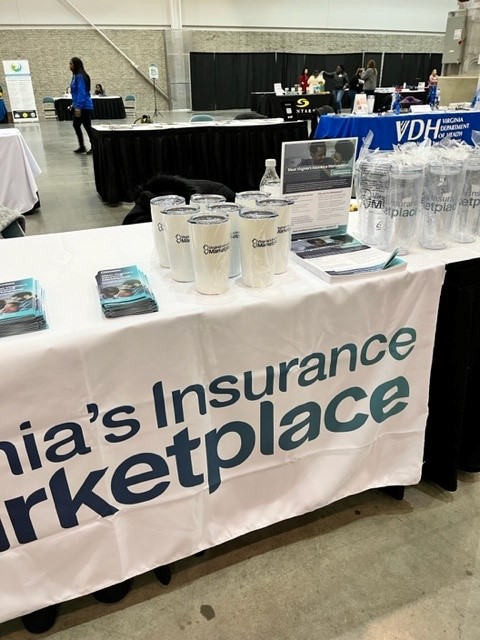 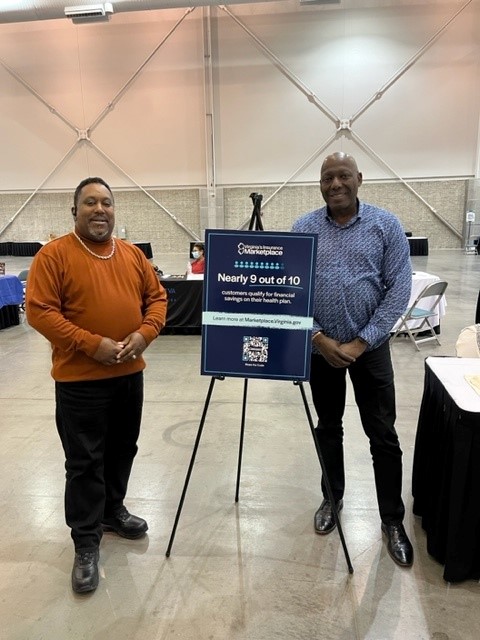 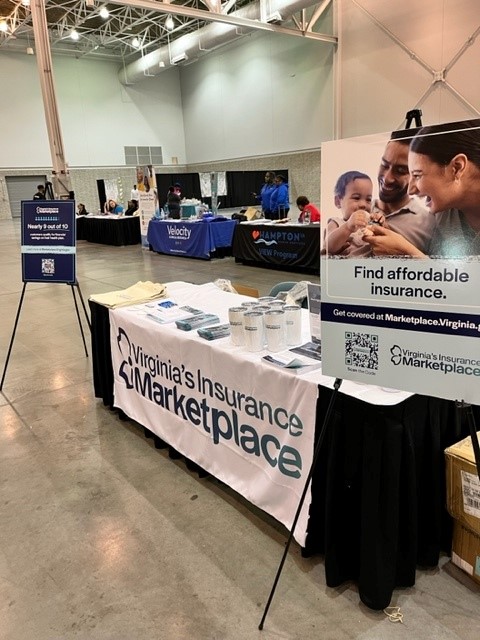 10th annual Health Expo at the Hampton Convention Center sponsored by our assister partner Celebrate Health Care
Outreach Event Example #1
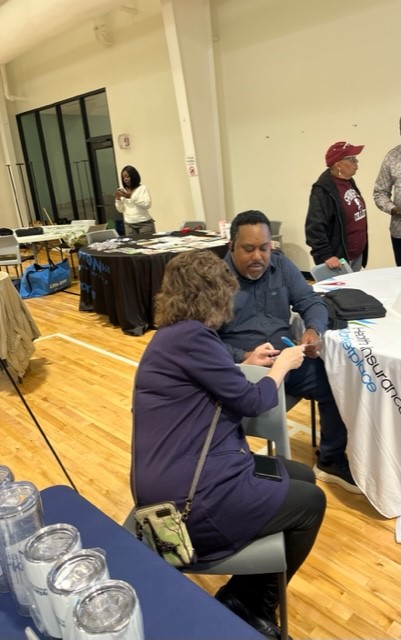 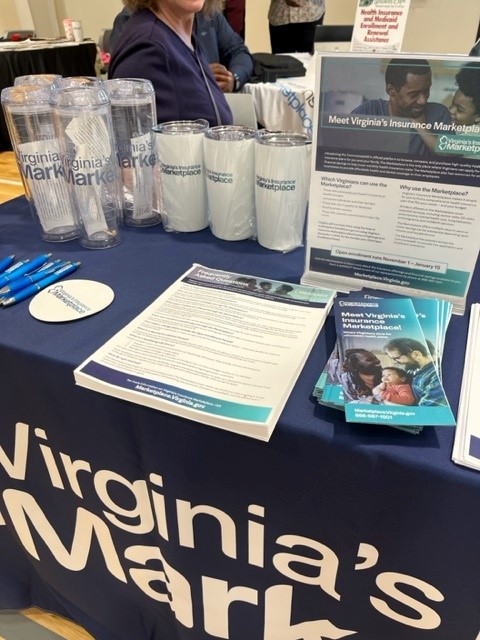 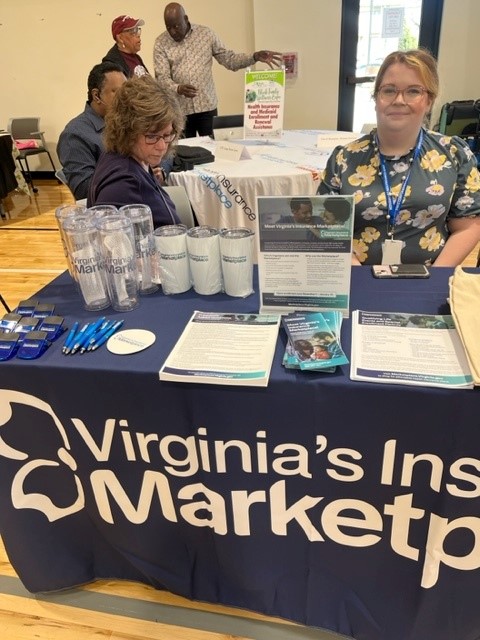 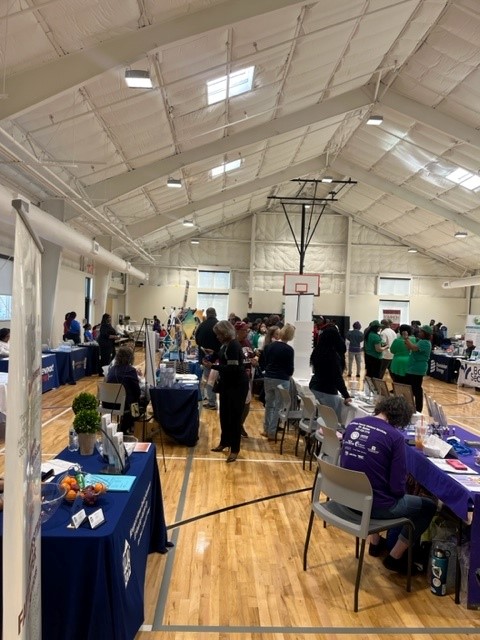 Outreach EventExample #2
Family Wellness Expo at the Mary Jackson Neighborhood Center
Policy Implementation Updates
Subcommittee Report
Upcoming Meeting Dates


Thursday, June 20th
Tuesday, September 24th
Friday, December 12th
Other Business
Upcoming Meeting Dates
Public comments are accepted on an ongoing basis at: ExchangeDivision@scc.virginia.govThank You for Attending
March 21, 2024